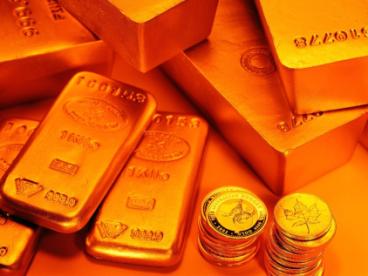 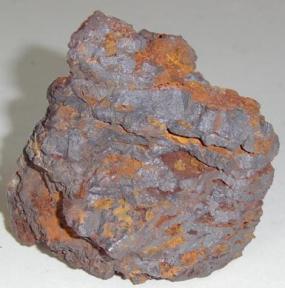 Получение металлов
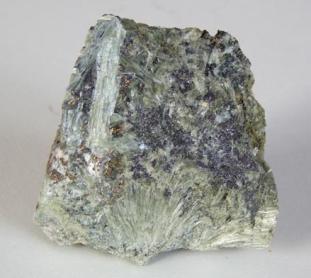 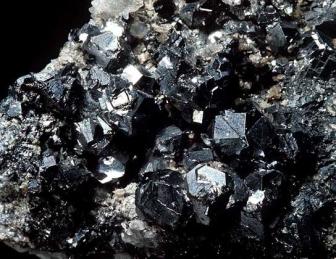 Металлы в природе
.
Минералы
(красный железняк, цинковая обманка, галенит, киноварь и т.д.)
Самородные металлы (золото, серебро, медь, платина )
Самородные металлы:








    золото                                                         медь
                                      серебро
.
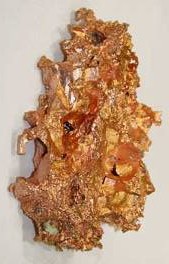 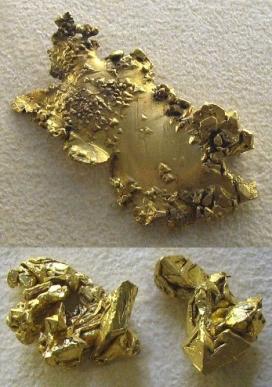 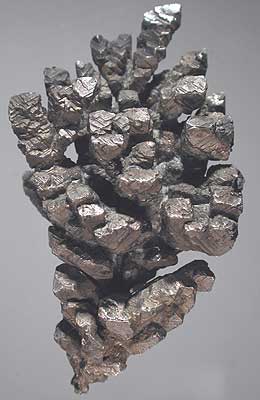 красный                                                    бурый
      железняк                                                железняк
                                    
                                            магнитный
                                         железняк
Минералы – природные соединения
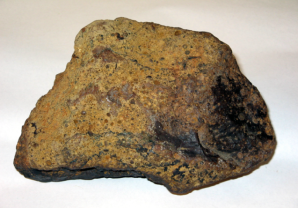 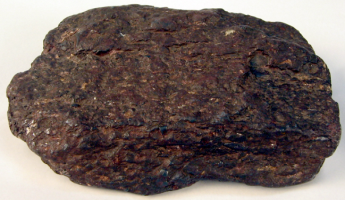 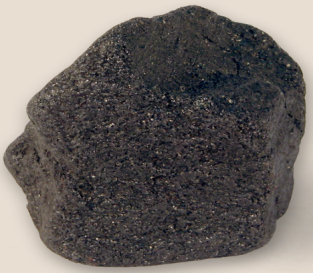 Минералы – природные соединения










   
      свинцовый                                                         кварц
           блеск                          
                                            киноварь
.
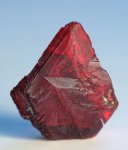 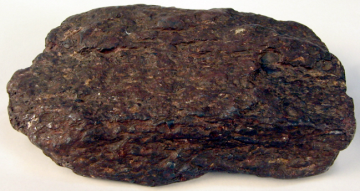 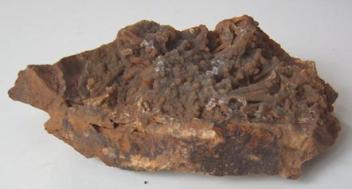 .
Минералы входят в состав руд
    Рудами называют содержащие минералы природные образования, в которых металлы находятся в количествах, пригодных в технологическом и экономическом отношении для получения металлов в промышленности.
.
Металлургия
- это наука о методах и процессах производства металлов из руд и других металлосодержащих продуктов, о получении сплавов и обработке металлов.
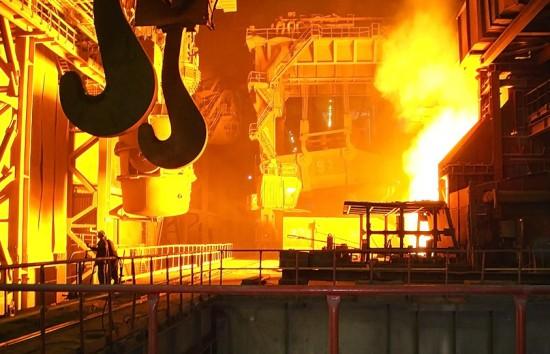 Металлургия
Черная
Цветная
Производство железа и его сплавов
Производство меди, олова, алюминия и др.
Восстановление металлов при высокой температуре
Восстановители: С, СО, Н2, СН4
Cu2O + C = 2Cu + CO

Cu2O + CO = 2Cu + CO2
Пирометаллургия
Восстановление металлов из растворов их солей
CuO + H2SO4 = CuSO4 + H2O

CuSO4 + Fe = Cu + FeSO4
Гидрометаллургия
Восстановление металлов электрическим током
Активные металлы (от Li до Al) получают из расплавов соединений, остальные металлы – из растворов
2NaCl → 2Na + Cl2
Электрометаллургия
Микробиологический метод
- в этом методе используется жизнедеятельность некоторых видов бактерий. Например, тионовые бактерии способны переводить нерастворимые сульфиды в растворимые сульфаты.



     тионовые 
    бактерии
.
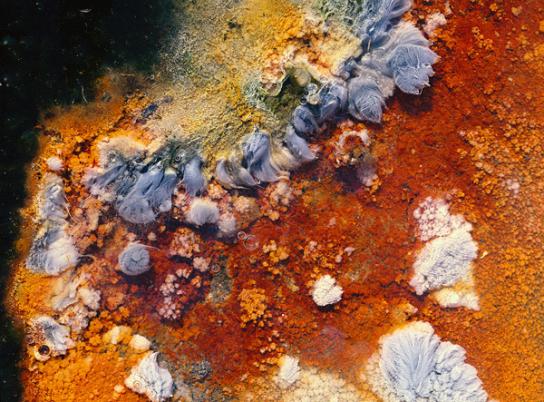 .
Обобщение темы
«Проверь себя»
1) В самородном виде в природе находится:
а) цинк 
б) железо      
в)золото
2) Для получения щелочных металлов используют:
а) гидрометаллургия  
б) элетрометаллургия        
в) пирометаллургия
3) Какого метода металлургии не существует:
а) Космометаллургия
б) Пирометаллургия
в) Гидрометаллургия
Домашнее задание:
§ 9, упр. 5, 6